Life through Gospel lenses
The church of God in Corinth…sanctified in Christ Jesus and called to be his holy people. 
  	       1 Corinthians 1:2
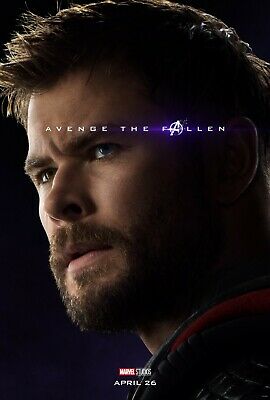 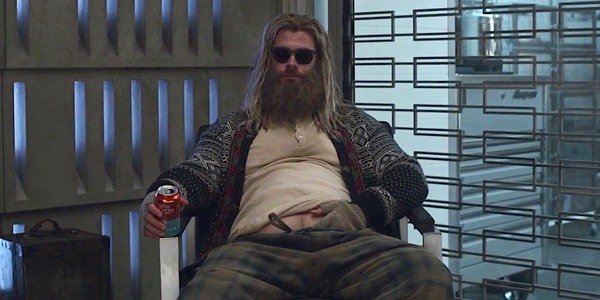 Paul, called to be an apostle of Christ Jesus by the will of God, and our brother Sosthenes,
To the church of God in Corinth, to those sanctified in Christ Jesus and called to be his holy people, together with all those everywhere who call on the name of our Lord Jesus Christ—their Lord and ours:
Grace and peace to you from God our Father and the Lord Jesus Christ. I always thank my God for you because of his grace given you in Christ Jesus.
For in him you have been enriched in every way—with all kinds of speech and with all knowledge—God thus confirming our testimony about Christ among you.
Therefore you do not lack any spiritual gift as you eagerly wait for our Lord Jesus Christ to be revealed. He will also keep you firm to the end, so that you will be blameless on the day of our Lord Jesus Christ.
God is faithful, who has called you into fellowship with his Son, Jesus Christ our Lord.
			1 Corinthians 1:1-9
My dear children, I write this to you so that you will not sin.							  					1 John 2:1
My grace is sufficient for you, for my power is made perfect in weakness.
						2 Corinthians 12:8
As a sacrament, baptism is not a bottom-up expression of our faith, but a top-down symbol of God’s promises. He chose us before we could believe; He loves us before we even know how.						   James KA Smith
If anyone is in Christ, the new creation has come: The old has gone, the new is here!
		  2 Corinthians 5:17
Life through Gospel lenses